FOOD
https://www.youtube.com/watch?v=YC1HfRDWwQQ
I LIKE….I DON’T LIKE …
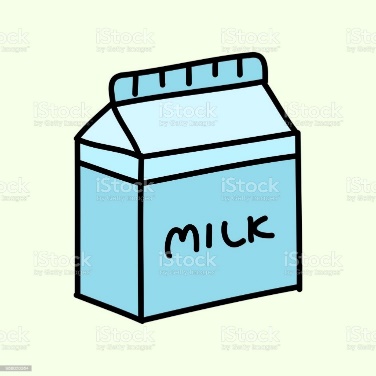 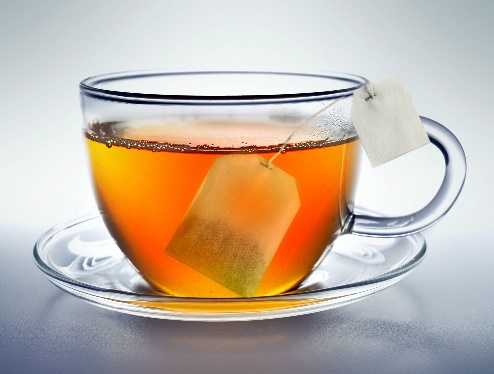 Anna likes…
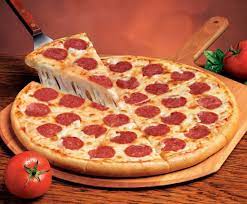 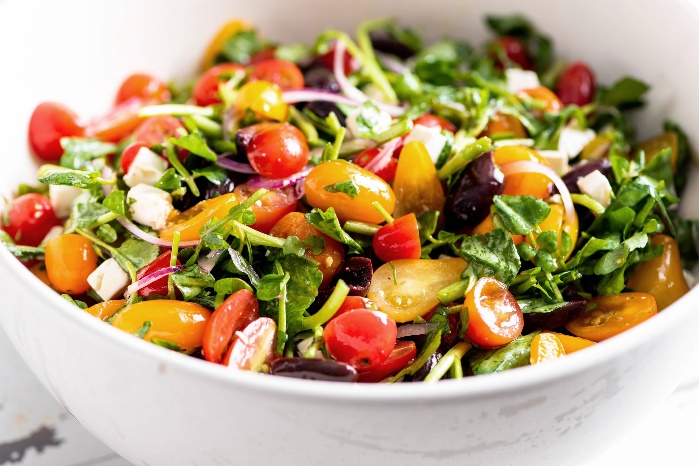 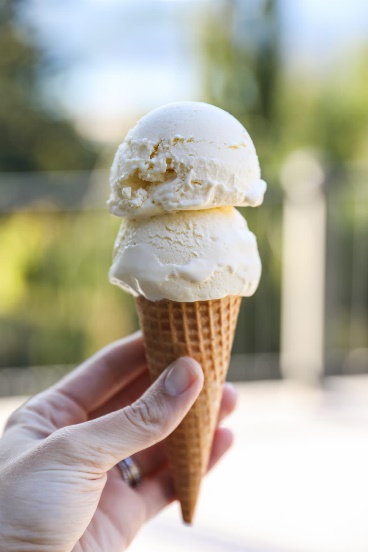 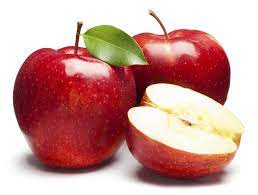 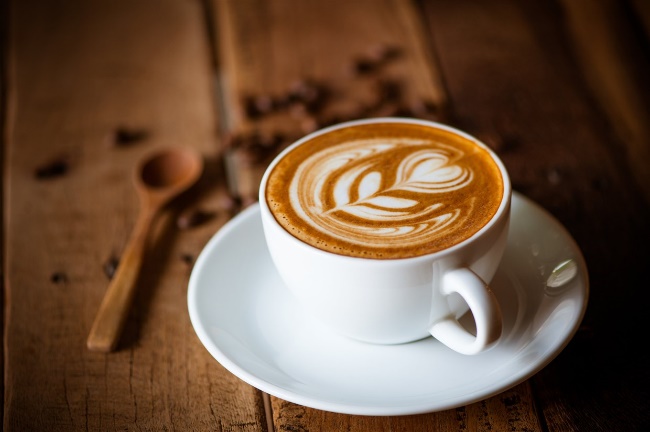 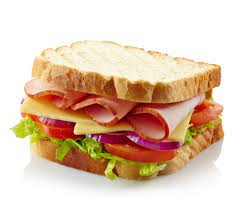 TOM LIKES …
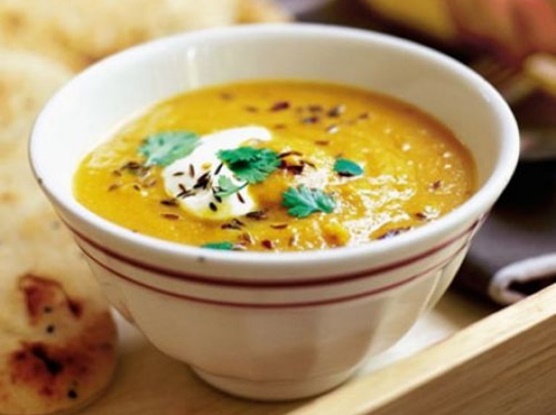 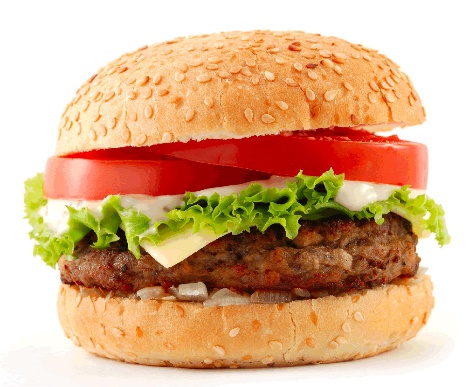 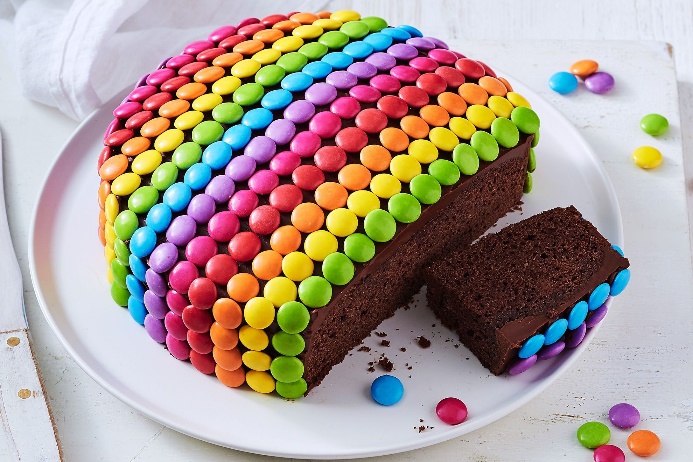 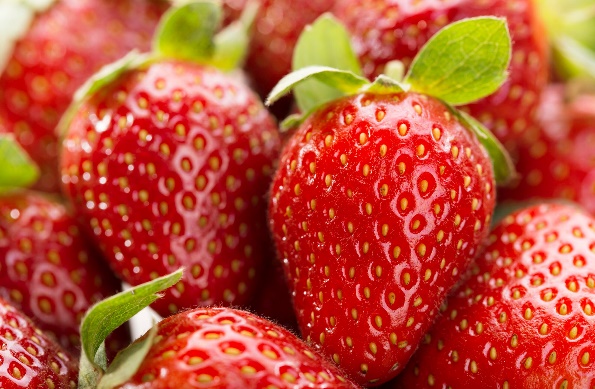 https://www.liveworksheets.com/worksheets/en/English_as_a_Second_Language_(ESL)/Likes_and_dislikes/I_like...-_I_don't_like..._-_Do_you_like...$_rz1402110zthttps://www.liveworksheets.com/worksheets/en/English_as_a_Second_Language_(ESL)/Food_and_drinks/What_do_you_like_for_breakfast)_jn493310kb HT: ex.1, p. 109 (do and send me a photo)